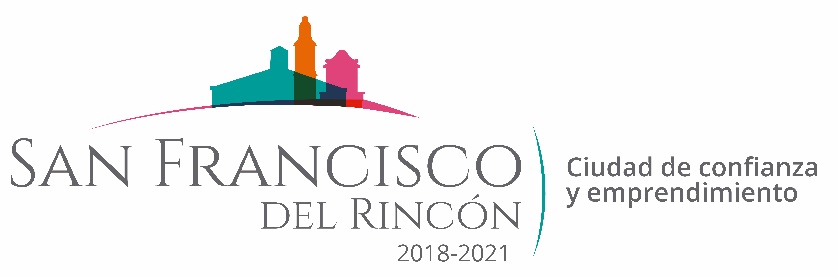 REPORTE MES DE ABRIL MAQUINARIA
TRABAJOS EN COMUNIDAD PLAN LIBERTADOR
CONCEPTO
FECHA INICIO
FECHA TERMINO
MANIOBRAS PARA HABILITAR CAMINO
27/04/2020
27/04/2020
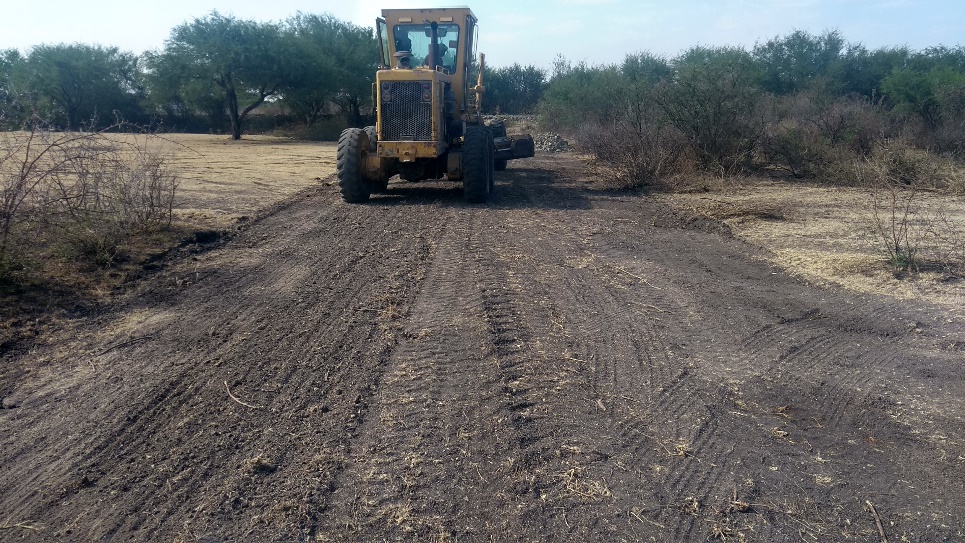 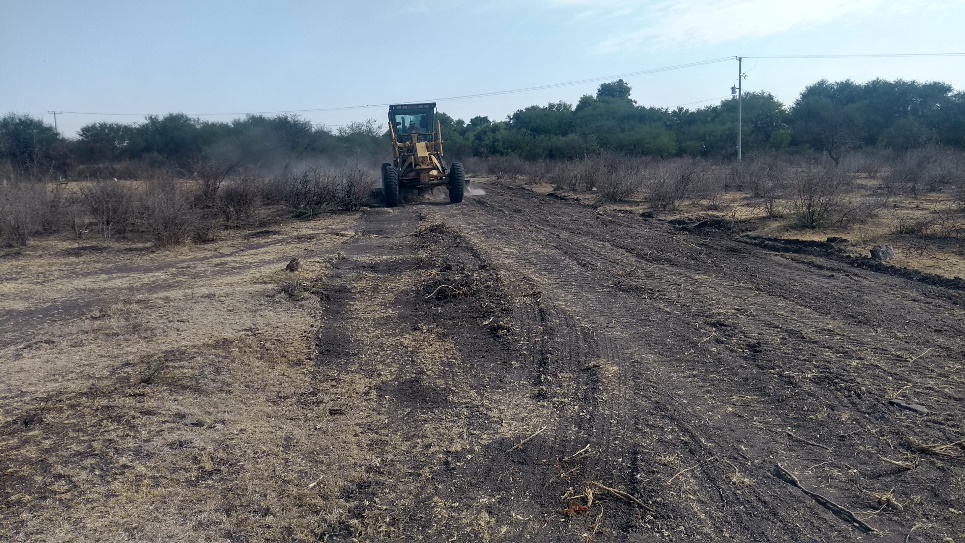